Client Name
[Speaker Notes: Thank you for joining us as we cover your company’s Commuter Benefits. 

This presentation is being presented by WEX. My name is ____________ and I am happy to be here with you today!]
Commuter benefits
[Speaker Notes: Thank you for joining us today to cover your company’s sponsored Commuter plan.]
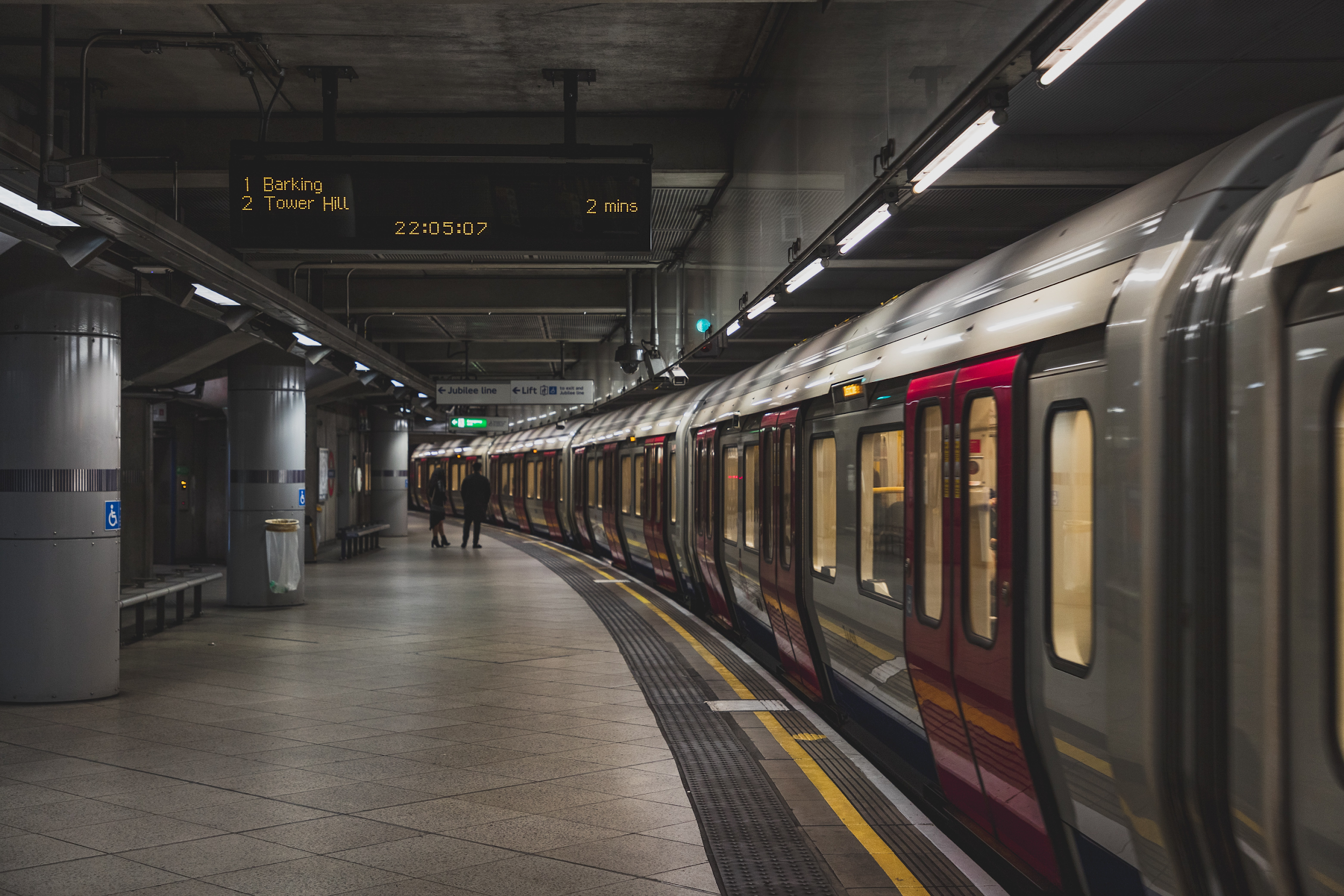 Benefits- Transit
Pay for transportation to and from work – tax free
Contribute pre-tax, up to the IRS monthly maximum
Make post-tax contributions at any time
Public transportation such as train, bus, subway, vanpool (vehicle that seats six or more adults, excluding the driver), ferry, etc.
[Speaker Notes: Why should you choose commuter benefits?

Commuter benefits allow you to put money from your paycheck aside each month, before taxes are taken out, for qualified mass transit and parking expenses.

You will experience fast savings, you can save 40% or more on your costs commuting to and from work.

You will also get hours back in your day, the average one way commute to work is nearly 30 minutes! By using public transit, you can use that time to read news, text friends or family, or simply get a start on your day.

Studies have also shown that people who commute to and from work in a method other than a private vehicle are less stressed.

Enrolling in the commuter plan also makes an impact on the environment, doing your part to reduce traffic congestion and air pollution.]
What does the plan cover?
Eligible modes of transportation include but are not limited to:
Train
Bus
Subway
Ferry
Vanpool (must seat at least six adults) 
Parking or parking meter near your place of employment
[Speaker Notes: Commuter funds can be used on a variety of transportation and parking expenses that allow you to travel to and from work. 

Eligible modes of transportation include but aren’t limited to:
Train
Bus
Subway
Ferry
Vanpool (must seat at least 6 adults)
Parking or parking meter near your place of employment]
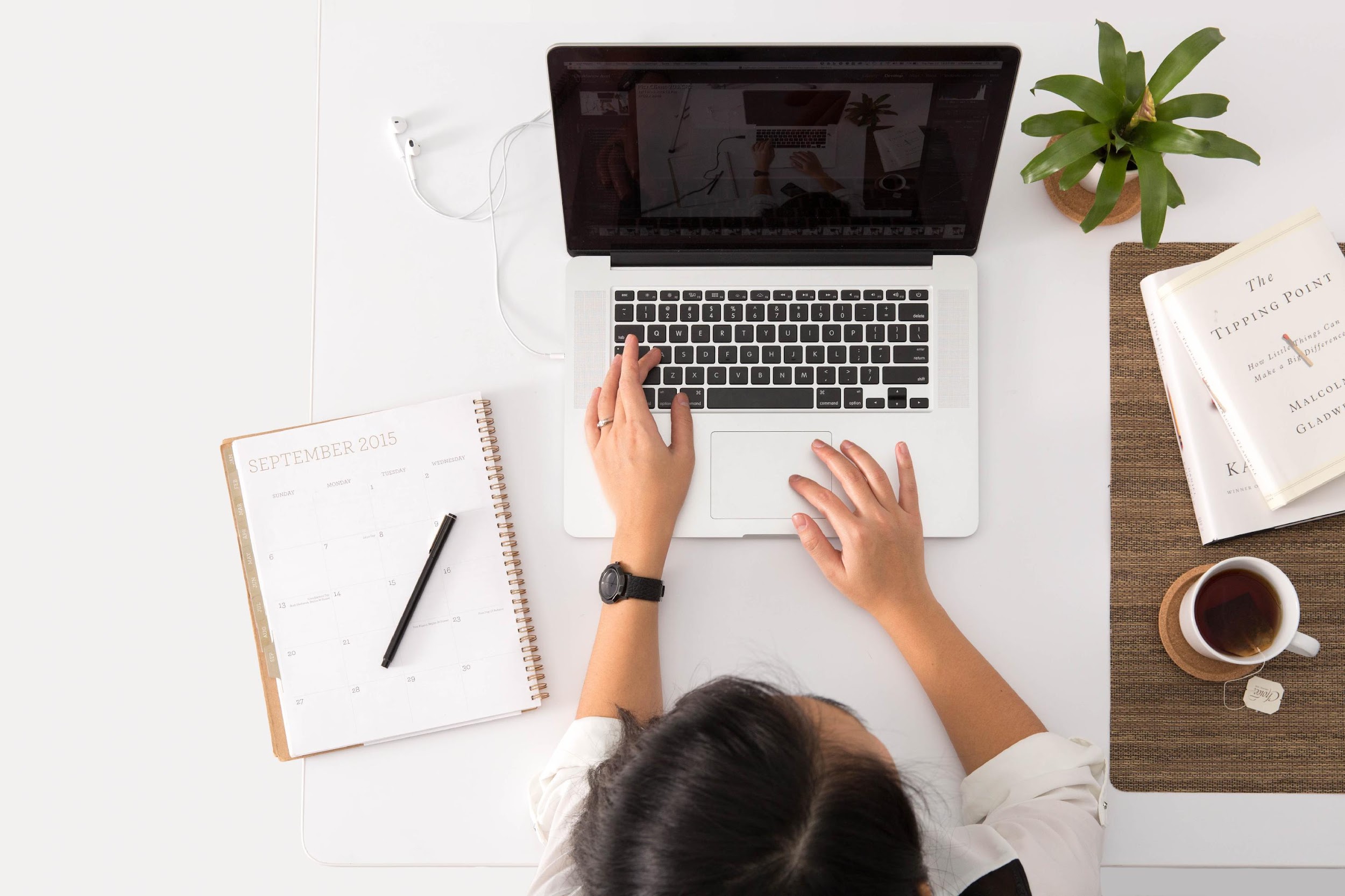 Annual contribution limit
2024 commuter benefit maximum per month:
Transit: 			     Parking:
$315
$315
Any money contributed to your transit or parking benefit rolls over every month until it is used or you are no longer eligible.
[Speaker Notes: The IRS sets the maximum dollar amount you can elect and contribute to the commuter and parking plan.

The 2024 limit is $315 per month for both transit and parking. 

We recommend reviewing how much you spend on eligible expenses every year to determine how much to elect.]
Accessing your funds
WEX benefits card
Processed within two business days
Cash reimbursement available 
for parking 
 
File the parking claims through your online account or mobile app 
No documentation required
[Speaker Notes: You can access your commuter funds by using the WEX benefits card or by filing a claim for reimbursement through your mobile app.]
Smart commute
[Speaker Notes: Thank you for joining us today to cover your company’s sponsored Commuter plan.]
Smart commute
For those in Chicago, San Francisco, and Washington D.C.
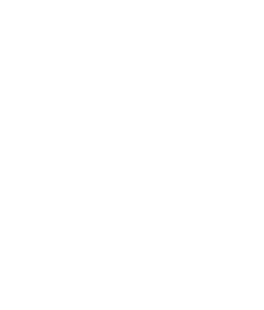 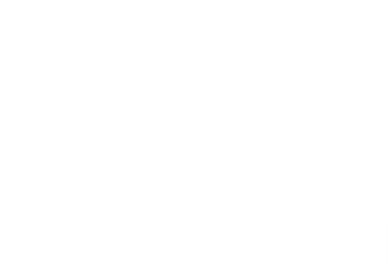 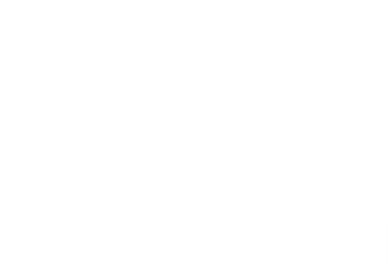 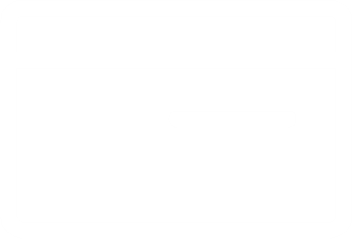 Step 2
Step 4
Step 1
Step 3
Enroll in mass transit plan.
Log in to your WEX online account, go to the commuter page, and load your pre-tax dollars onto your smart card by clicking “New Order.” You must do this at least a month in advance.
Purchase a smart card from your transit authority in Atlanta*, Chicago, San Francisco, or Washington D.C.
Pre-tax dollars are available on the smart card on the 1st of the benefit month. 
You can begin spending!
*Not required for Atlanta; the smart card will be mailed to consumer after the first smart commute order is placed.
[Speaker Notes: Those eligible for Smart commute  can load commuter funds onto transit cards through a commuter page in their WEX online account each month. It’s easy! Just click the “Place Commuter Order” button to access Smart commute, click the “New Order” button and follow a few simple steps.

Smart commute orders must be placed by 11:59 p.m. Eastern time on the 10th of the month prior to the balance being used for commuter funds to be accessible on your transit cards. If this deadline isn’t met, funds won’t be loaded onto transit cards.]
With our mobile app you can:
Check your balance and view your activity.
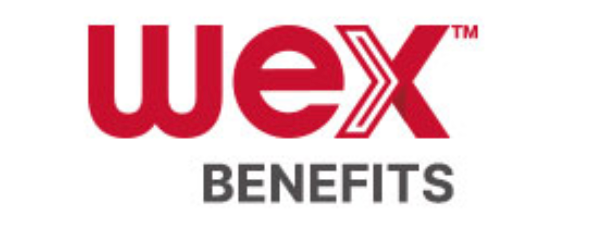 Get instant notifications on the status of your claims.
Security on the go
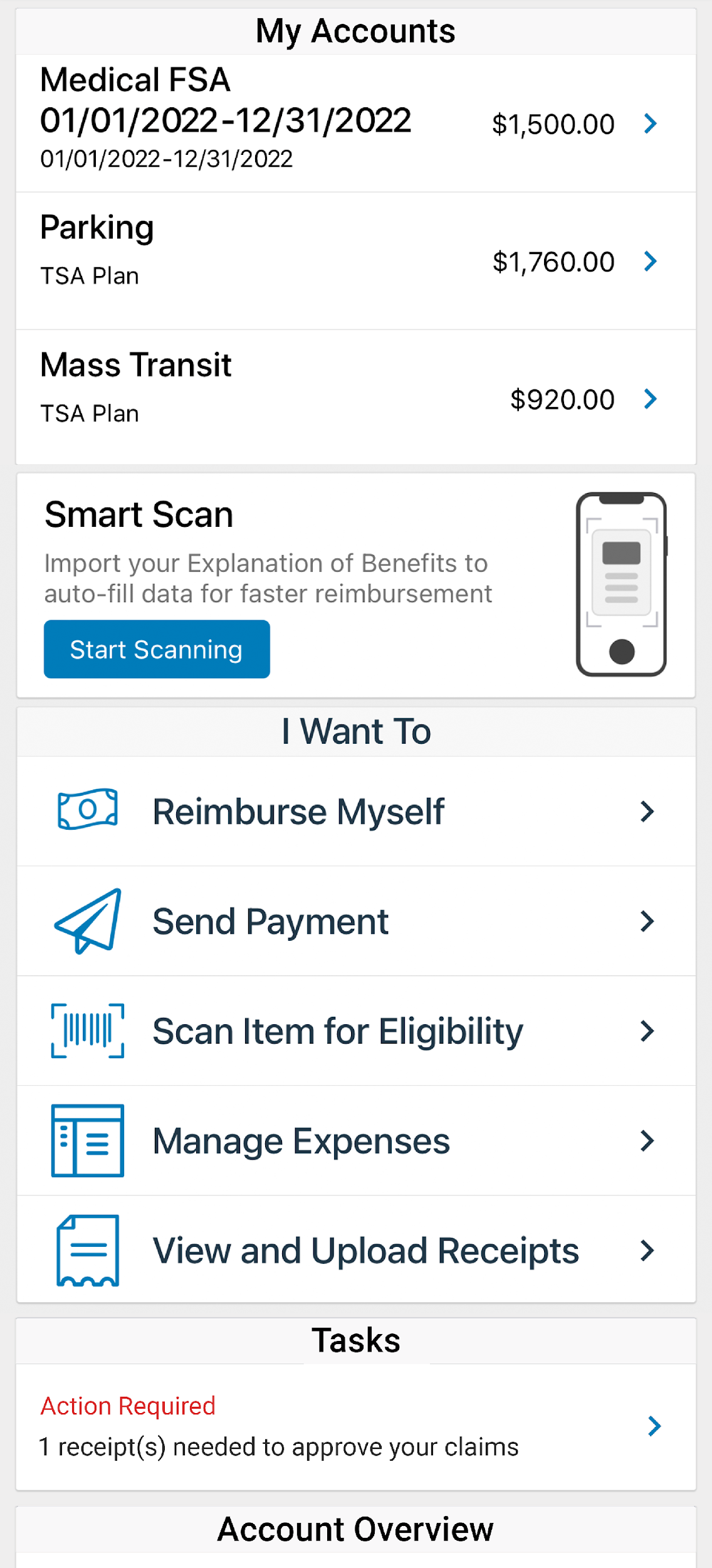 Security on the go
Our mobile app uses secure encryption and won’t store pictures on your phone, keeping your documentation safe and secure. Login is protected by a four-digit passcode of your choosing. You can also log in with your thumbprint on Apple devices.
Easily move funds from your HSA into your bank account to cover eligible expenses.
Our mobile app uses secure encryption and won’t store pictures on your phone, keeping your documentation safe and secure. Login is protected by a four digit passcode of your choosing. You can also log in with your thumbprint on Apple devices.
File a claim and upload documentation in seconds using your phone’s camera.
View current HSA investments balance, recent activity, and rate of return.
Scan an item’s barcode with your phone’s camera to determine if it is an IRS code 213(D) eligible expense.
Reset login credentials.
Login with your Face ID.
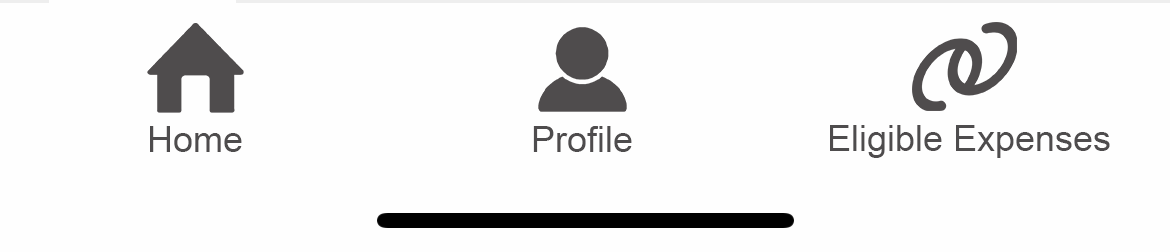 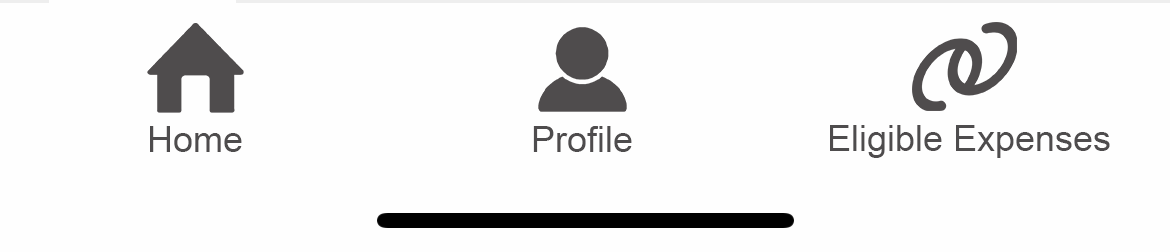 Report a card as lost or stolen.
[Speaker Notes: The WEX mobile app provides you with quick easy access to your online account. After logging in the first time, you can set up fingerprint access right from your phone, allowing you to quickly check your account balance or file claims right from the palm of your hand.]
Contact Participant Services
Our Participant Services team is available Monday through Friday, from 6 a.m. to 9 p.m. CT, except holidays.
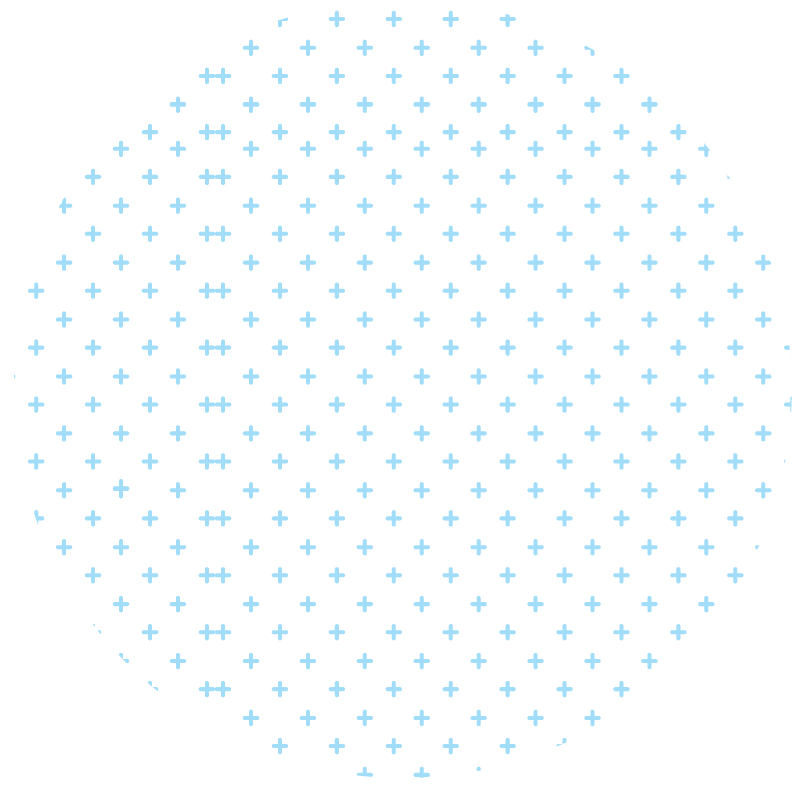 Email
––––
customerservice@wexhealth.com
Phone
––––
Current WEX participants: 
866-451-3399
New to WEX: 
844-561-1337
Live Chat
––––
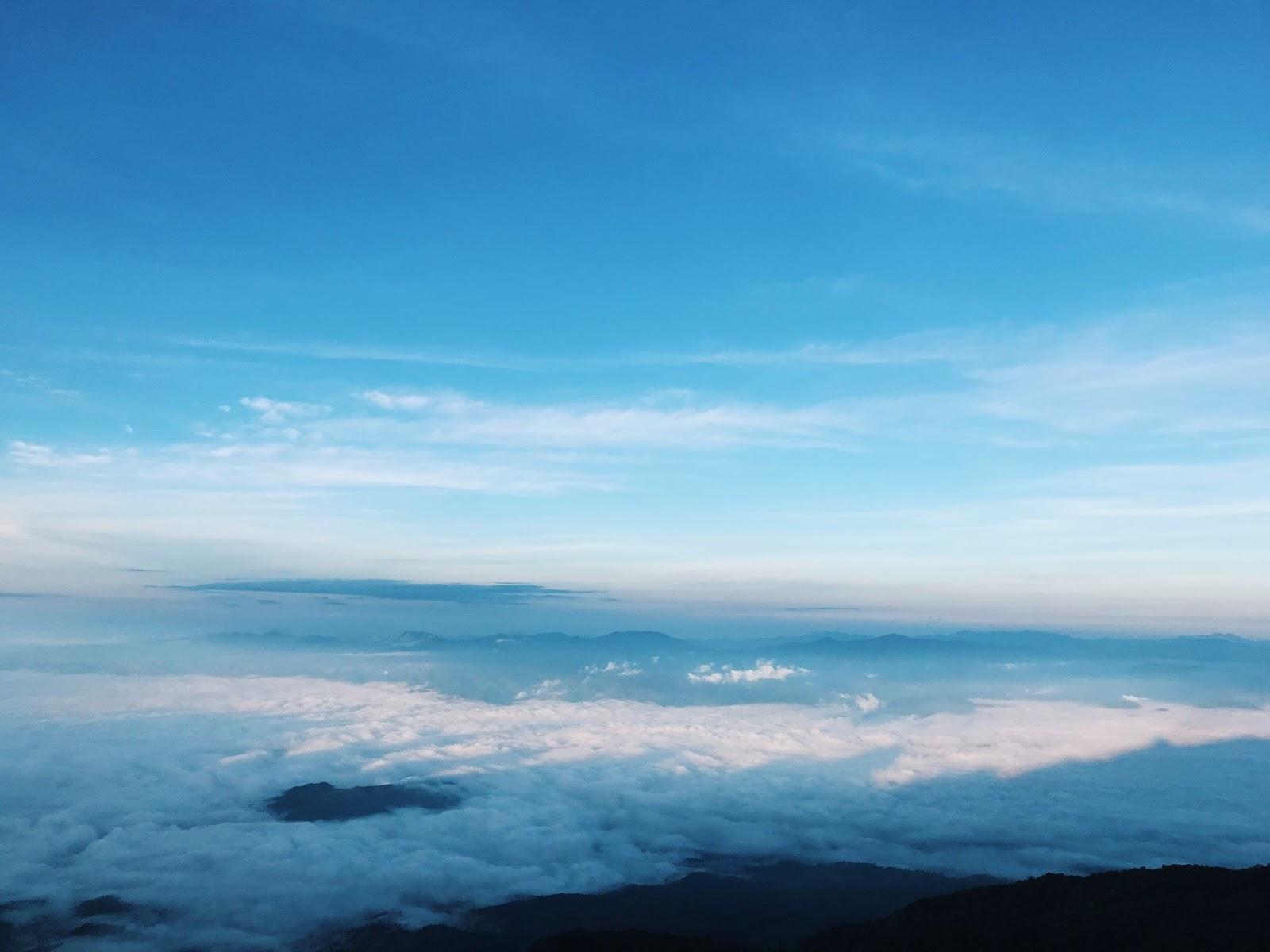 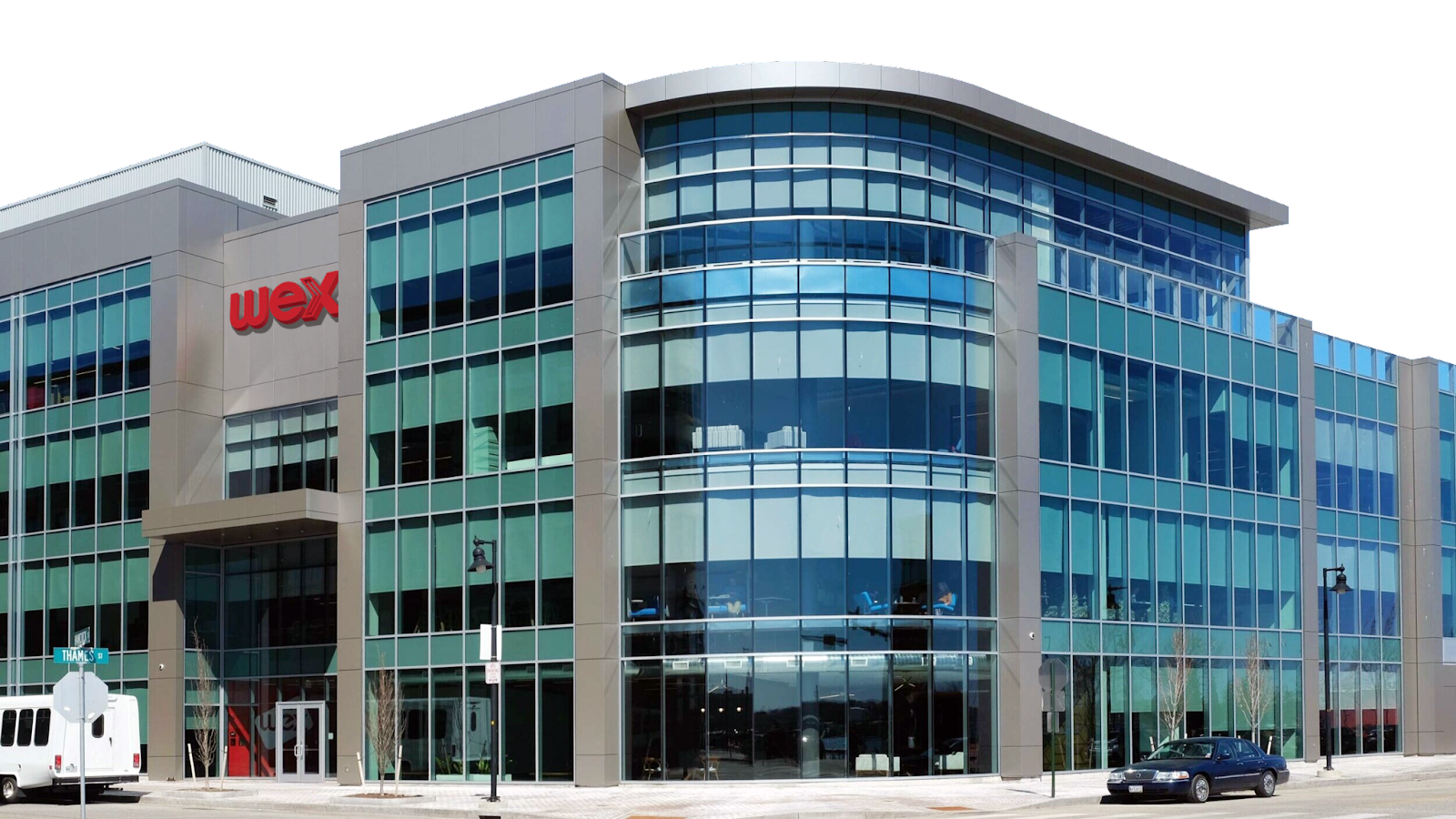 [Speaker Notes: For any questions or assistance you may need, our participant services team is available to you Monday through Friday from 6 am to 9 pm Central time. 

You have a variety of options to contact us.  You can use the live chat feature from our website or by logging into your online account, email us at customerservice@wexhealth.com, or call to speak to a participant services representative.]